ÖFKE VE BAŞAÇIKMA YOLLARI
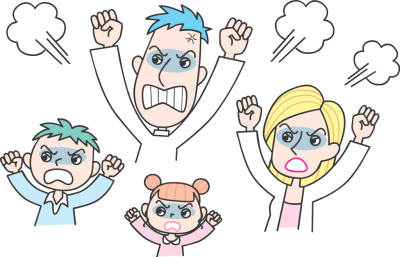 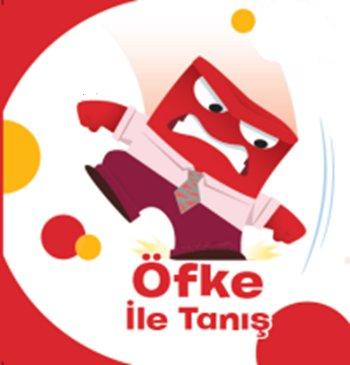 ÖFKE NEDiR ?
Öfke, bireyin planları, istek ve ihtiyaçları engellendiğinde haksızlık, adaletsizlik ve kendi benliğine yönelik bir tehdit algıladığında yaşanan temel duygulardan biridir. 

Öfke, bireyin kendini savunmak ve karşıdakini uyarmak amacıyla ortaya koyduğu bir duygulanım biçimidir.
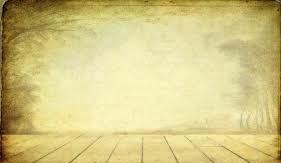 HERHANGİ BİR KİMSE ÖFKELENEBİLİR.  BU KOLAYDIR.
NE VAR Kİ;
DOĞRU İNSANA
DOĞRU DERECEDE
DOĞRU ZAMANDA
DOĞRU MAKSATLA
DOĞRU BİÇİMDE ÖFKELENMEK,
       İŞTE BU KOLAY DEĞİLDİR.       

ARİSTO
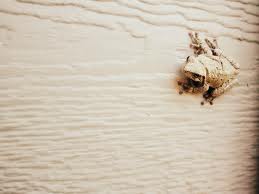 ÖFKE İLE İLGİLİ YANLIŞ İFADELER
Öfke her zaman yıkıcı, istenmeyen bir duygu.
Öfke her zaman anında ifade edilmelidir.
TV’de izlediğimiz şiddet, spor ya da başka rekabet unsuru içeren durumlar aracılığıyla “öfke” boşaltılır.
Kadınlar, erkeklerden daha az öfkelenir.
Bazı insanlar hiç öfkelenmez.
Saldırganlık insanın içgüdüsel davranışıdır.
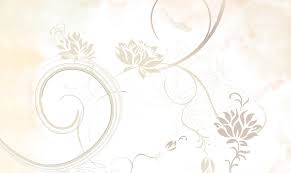 ÖFKENİN ABECE’Sİ
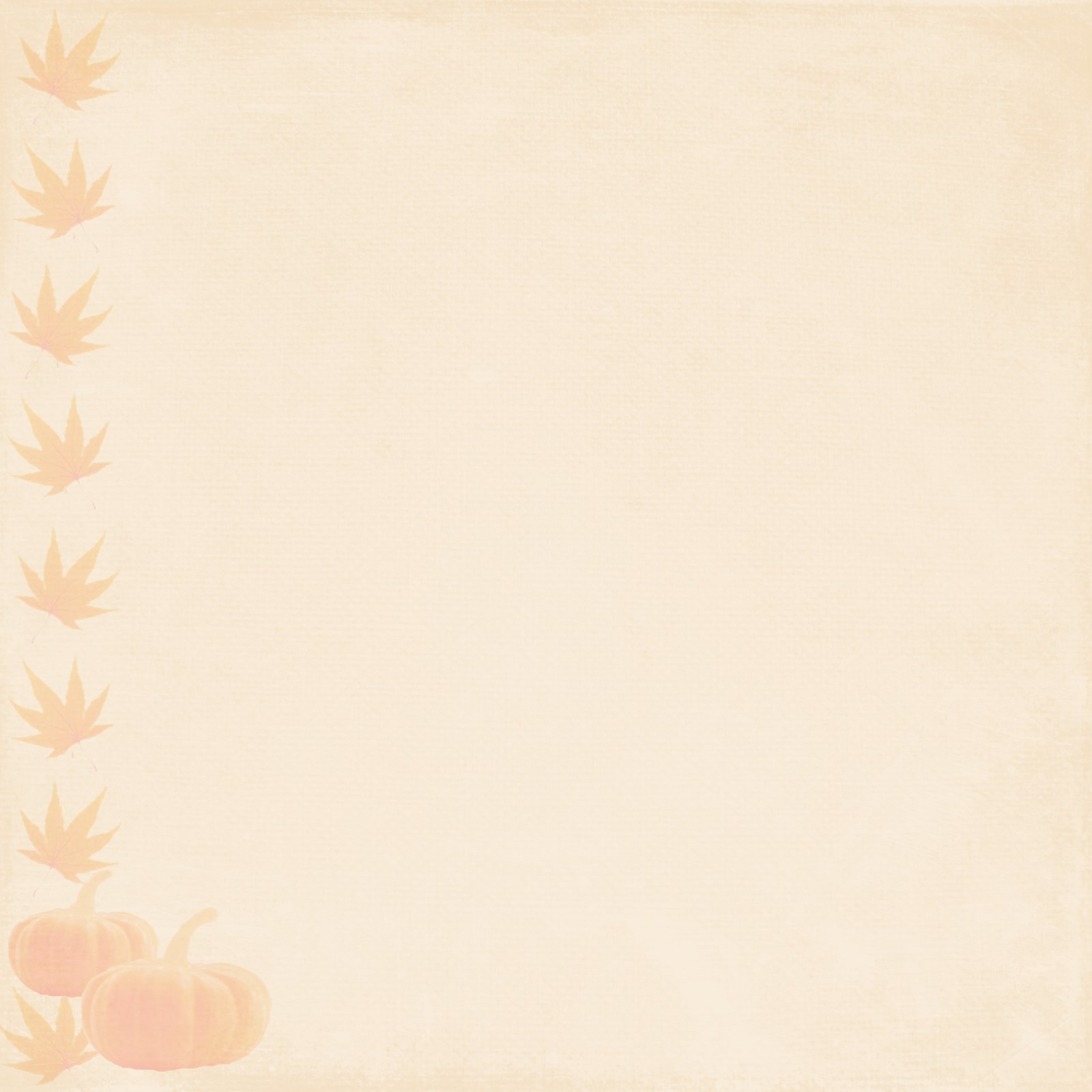 DÜŞÜNÜN ! YAKIN ZAMANDA SİZİ ÖFKELENDİREN BİR OLAY YA DA BİR KİŞİ OLDU MU ?
Öfkelenmemizin sebebi ne ? 
Herkesin arada sırada öfkelenebileceğini düşünüyor musunuz?
Öfkelendiğinizde bedeninizde ne gibi fiziksel belirtiler ortaya çıkıyor?
Öfkelendiğinizde neler hissediyorsunuz?
Öfkelendiğinizde nasıl duygular ortaya çıkıyor?
Öfkelendiğinizde neler düşünüyorsunuz?
ÖFKE
Kıskançlık                 Üzüntü                   

Merak        Yalnızlık         İtilmişlik  

Kaygı                 Hayal kırıklığı     

Haksızlığa uğramak                  

          Anlaşılamamak                  

                         Sıkıntı
Öfke; buzdağının suyun üstünde kalan kısmıdır. Öfkenin ortaya çıkmasına sebep olan pek çok duygu suyun altında gizlidir.
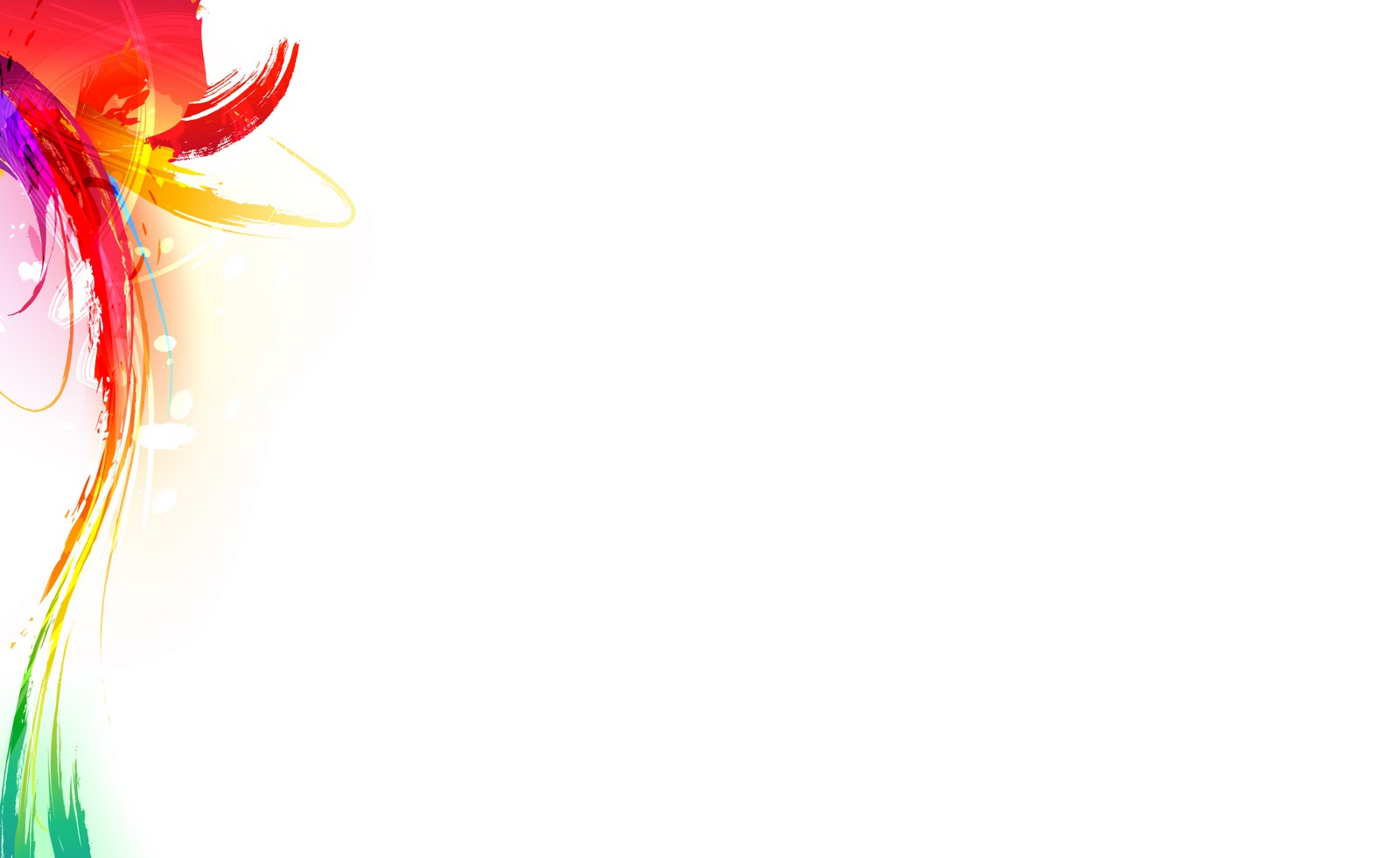 NEDEN ÖFKELENİRİZ ?
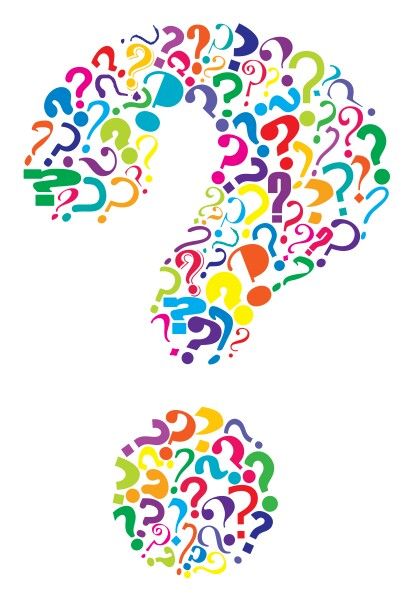 Çıkmazda hissettiğimizde
Anlaşılmadığımızı hissettiğimizde
Engellendiğimizde
Tehdit algıladığımızda
Benliğimize direkt saldırıldığında
Önemlilerimize saldırıldığında
                    öfkeleniriz.
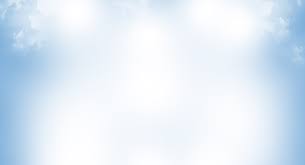 ÖFKENİN ETKİLERİ
Öfkenin sebep olduğu fiziksel etkiler;

     İnsanlar öfke uyandıran bir durumla karşılaştıklarında bedenlerinde bir takım fizyolojik değişimler meydana gelir. Bunlar : 

Kalbin hızlı hızlı atması
Kan şekerinin yükselmesi
Sık ve zor nefes alma
Baş ağrısı
Yüzün kızarması
Bağırmak
Göz bebeklerinin büyümesi
Yumrukların sıkılması 
Sindirimin yavaşlaması
Kas ağrıları
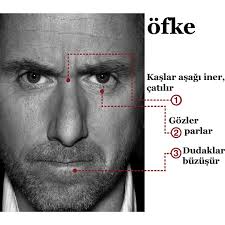 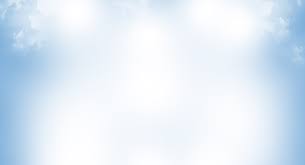 Öfkenin sebep olduğu zihinsel etkiler

Konsantrasyon Bozukluğu

Düşük Performans

Uykusuzluk

Dikkatsizlik

Unutkanlık
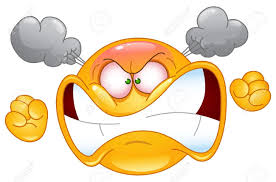 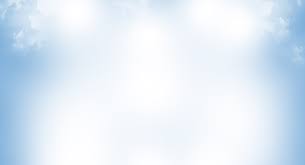 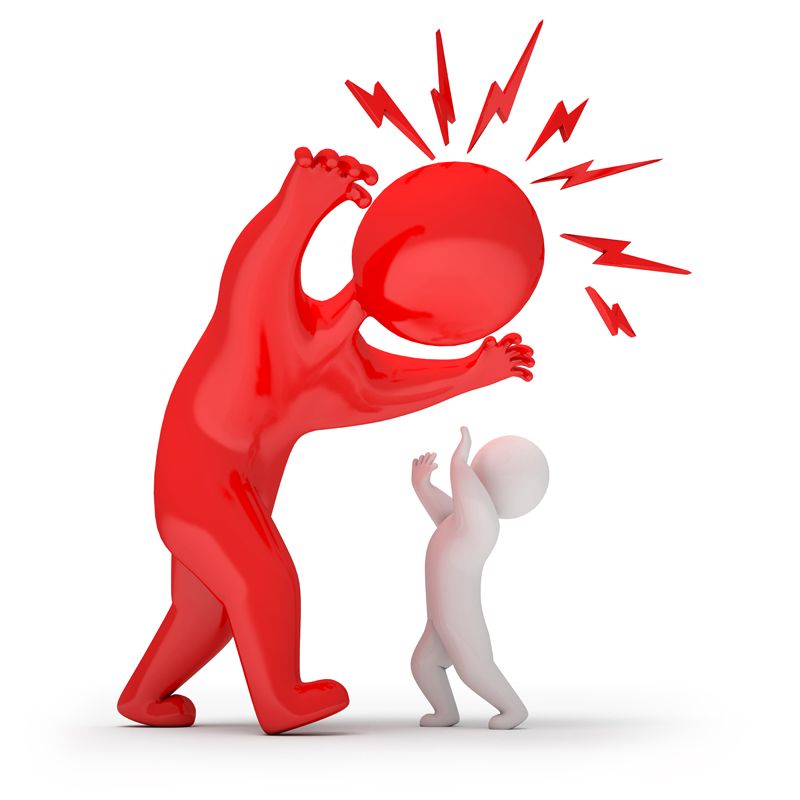 Öfkenin sebep olduğu davranışsal etkiler

      Öfkenin doğrudan ve üstü kapalı davranışsal etkileri vardır.
 Doğrudan davranışsal etkileri ; 
Saldırganlık (Fiziksel ve sözel saldırı)
Aşırı eleştiricilik
Kusur bulma
Önyargılı yaklaşım
Sorun çıkarma
İsyankar davranışlar

           Saldırganlık davranışında amaç, öfke duyulan kişiye zarar verme isteğidir. Saldırgan nitelik taşıyan eylemler; tehdit etmek, hakaret etmek ya da iğnelemek gibi sözel veya dayak atma gibi fiziksel biçimlerde olabilir.

          Üstü kapalı davranışsal etkilerde de; kıskanç, güvensiz, tartışmacı, yargılayıcı ve alaycı davranışlar örnek gösterilebilir.
Öfkenin sebep olduğu düşünsel etkiler

              Bireylerin sahip olduğu kalıplaşmış düşünceler olabilir. Bu düşünceler bireyin daha kolay öfkelenmesine sebep olur ya da öfke anında ortaya çıkar ve öfkenin daha yoğun yaşanmasına neden olur. 
             
   	       Özellikle ergenlik döneminde ortak görülen ve akılcı olmayan bu inanışlardan bazıları şunlardır : 
Eğer arkadaşlarım beni sevmezse bu benim için çok kötü olur bu yüzden hata yapmamalıyım.
Duygularımı göstermemeliyim.
Bu ailemin hatası. Mağdur olan benim.
Eğer istediklerim yolunda gitmezse bu benim için korkunç olur.
Arkadaşlarıma uyum sağlamalıyım. Eleştirilmeye dayanamam.
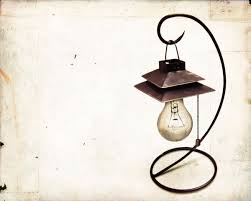 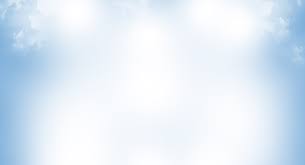 ÖFKELENDİĞİNDE
Sakin Ol ve Rahatla
Soğukkanlı ol ve Kendini Kontrol Et
Öfkelendiğin konunun dışında ne istediğini düşün
Kalbin çok hızlı atmaya başladığında derin derin nefes al ve sakinleş
Öfkenin altındaki duyguları anlamaya çalış
Seni öfkelendiren durumun bulunduğu ortamdan bir süre uzaklaş
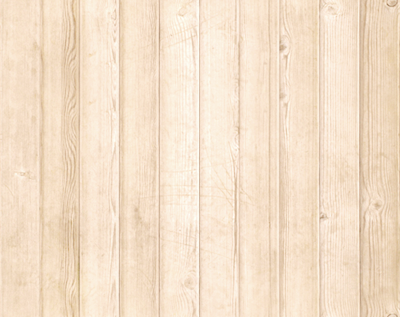 GEVŞE…DÜŞÜN…DAVRAN!
Neye ve Niçin Öfkelendim ?
Öfkemin Altında Ne Var?
Yıkıcı ve Saldırgan Olmayan Çözüm Yolları Neler?
Alternatiflerim Neler?
En İyi ve En Faydalı Yol Hangisi?
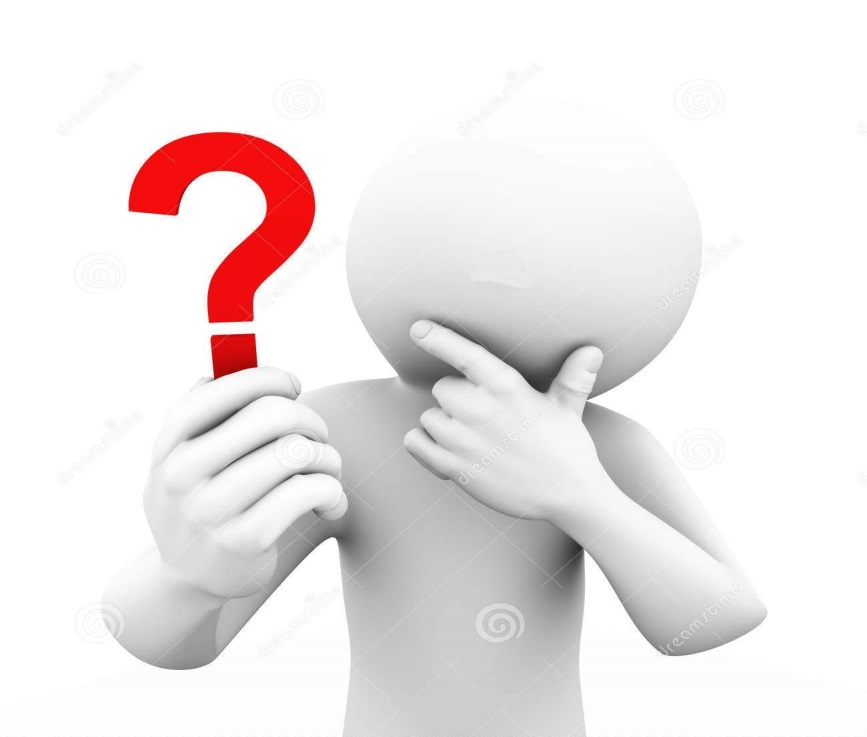 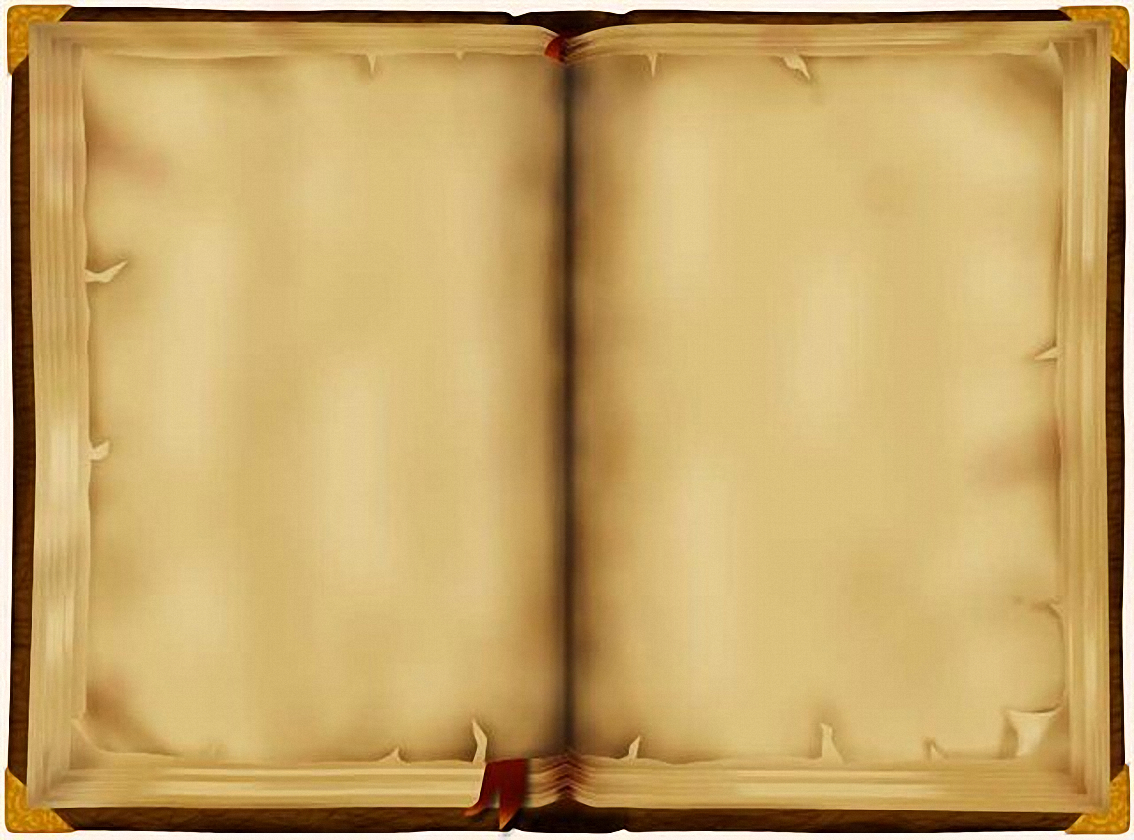 FİZYOLOJİK UYGULAMALAR
ÖFKEYİ KONTROL ETMEK
Gevşeme = Nefes Egzersizi-Kas Gevşetme-Spor
Düşünce Düzenleme Tekniği (olaylara bakış açısını değiştirme)
İletişim Yöntemi (Ben Dili)
Çevre Değişikliği
Ben hiçbir şeye kızmam öfkelenmem demek yerine, kızdığımız şeylerin farkına varıp bunları uygun bir şekilde ifade etmemiz, kullanabileceğimiz en etkili yöntemdir.
ÖFKE GÜNLÜĞÜ

	Öfkeyle baş etme yöntemlerinden biri de Öfke Günlüğü tutmaktır.
	
	Öfke Günlüğü tutmak, kişinin ne zaman öfkelendiğini, duygularını ve davranışlarını, düşüncelerini ve gösterdiği tepkileri anlamasına yardımcı olur.
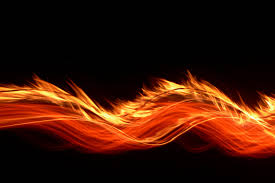 Öfke tutuşturulmuş bir ateş gibidir. Her kim ki öfkesine hakim olursa onu söndürür. Ve her kim onu salıverirse ilk yanan kendisi olur.
                                                                                    
                                                                        Hz. Ali (r.a)
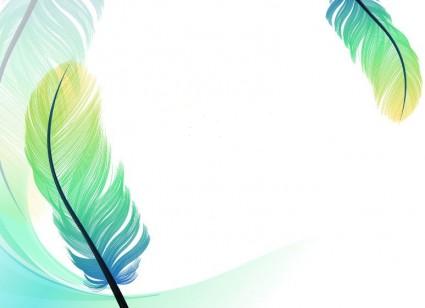 İnsanın terbiyesi öfkeliyken belli olur. İnsan olan tartışırken bile saygısını korur.
Her kim bağışlarsa, Allah da onu bağışlar. Kim affederse Allah da onu affeder.  Kim öfkesini yutarsa Allah onu mükafatlandırır.

                                                                               Hadis-i Şerif
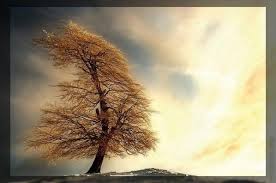 Öfke rüzgar gibidir, bir süre sonra diner. Ama birçok dal kırılmıştır bile..

                    Hz. Mevlana
TEŞEKKÜRLER